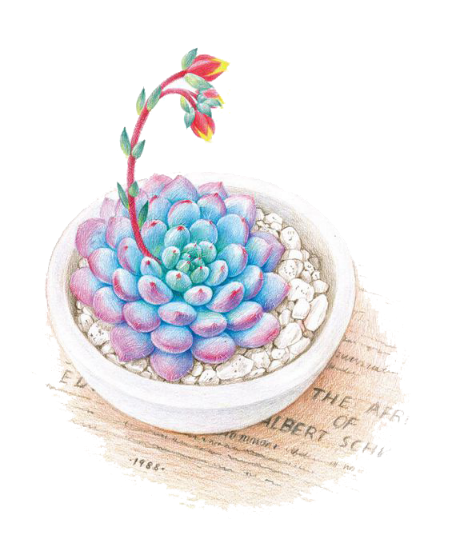 创意手绘模板
演讲人：
时间：2019年12月03日
文艺风
目

录
壹
贰
叁
肆
点击此处添加你所需要的文字
点击此处添加你所需要的文字
点击此处添加你所需要的文字
点击此处添加你所需要的文字
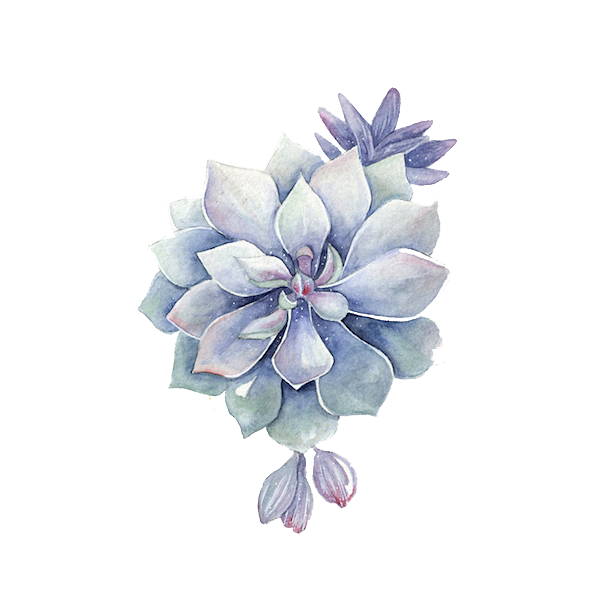 壹
请在此处添加详细描述文本，尽量与标题文本语言风语言描述尽量在此处添加....
标题内容
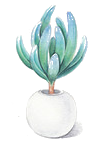 2018年
此处添加详细文本描述建议与标题相关并符此
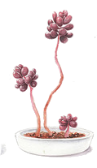 2017年
此处添加详细文本描述建议与标题相关并符此
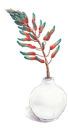 2016年
2015年
此处添加详细文本描述建议与标题相关并符此
此处添加详细文本描述建议与标题相关并符此
2014年
此处添加详细文本描述建议与标题相关并符此
标题内容
标
题
点击此处添加你所需要的文字点击此处添加你所需要的文字
点击此处添加你所需要的文字
添加你所需要的文字
点击此处添加你所需要的文字点击此处添加你所需要的文字点击此处添加你所需要的文字
添加你所需要的文字
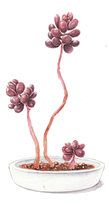 点击此处添加你所需要的文字点击此处添加你所需要的文字
内
容
标题内容
标题内容
标题内容
标题内容
标题内容
45
65
70
75
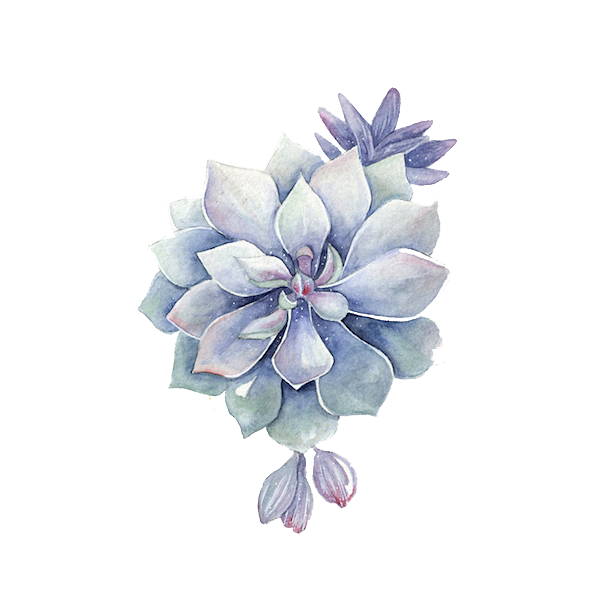 贰
请在此处添加详细描述文本，尽量与标题文本语言风语言描述尽量在此处添加....
标题内容
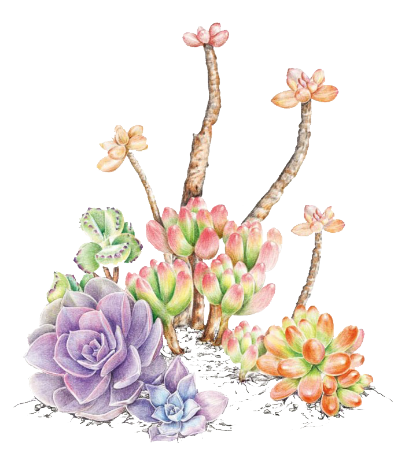 点击此处添加你所需要的文字！
点击此处添加你所需要的文字！
输入标题
点击此处添加你所需要的文字！
点击此处添加你所需要的文字！
点击此处添加你所需要的文字！
输入标题
点击此处添加你所需要的文字！
标题内容
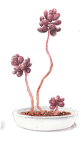 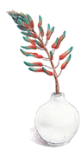 65%
55%
75%
85%
输入标题
输入标题
此处添加详细文本描述建议与标题相关并符此处添加详
输入标题
此处添加详细文本描述建议与标题相关并符此处添加详
输入标题
此处添加详细文本描述建议与标题相关并符此处添加详
此处添加详细文本描述建议与标题相关并符此处添加详
标题内容
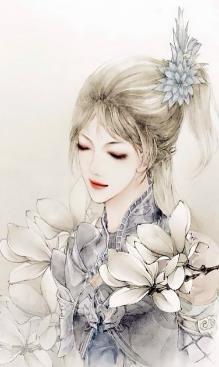 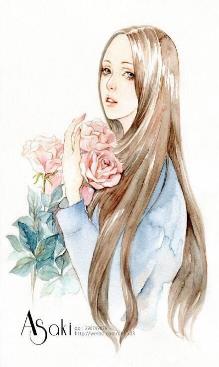 点击此处添加你所需要的文字！
点击此处添加你所需要的文字！
点击此处添加你所需要的文字！
输入标题
点击此处添加你所需要的文字！
输入标题
点击此处添加你所需要的文字！
点击此处添加你所需要的文字！
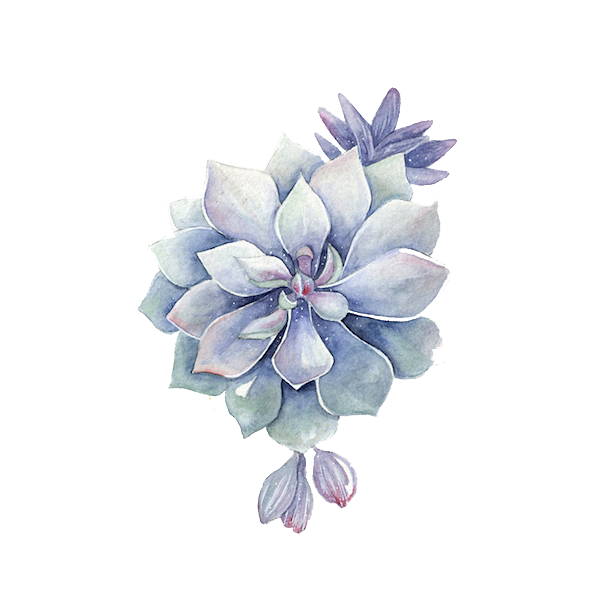 叁
请在此处添加详细描述文本，尽量与标题文本语言风语言描述尽量在此处添加....
标题内容
此处添加详细文本描述建议与标题相关并符此处添加详
此处添加详细文本描述建议与标题相关并符此处添加详
2021
2019
2018
2020
此处添加详细文本描述建议与标题相关并符此处添加详
此处添加详细文本描述建议与标题相关并符此处添加详
标题内容
输入标题名称
请输入文字内容请输入文字内容请输入文字内容请输入文字内容请输入文字内容请输入文字内容请输入文字内容请输入文字内容请输入文字内容请输入文字内容请输入文字
输入标题名称
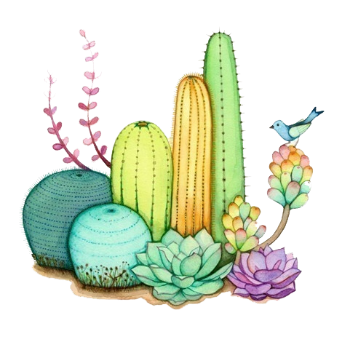 请输入文字内容请输入文字内容请输入文字内容请输入文字内容请输入文字内容请输入文字内容请输入文字内容请输入文字内容请输入文字内容请输入文字内容请输入文字
标题内容
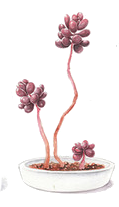 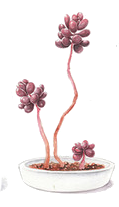 输入标题
输入标题
点击此处添加内容点击此处添加内容点击此处添加内容点击此处添加内容点击此处添加内容点击此处添
点击此处添加内容点击此处添加内容点击此处添加内容点击此处添加内容点击此处添加内容点击此处添
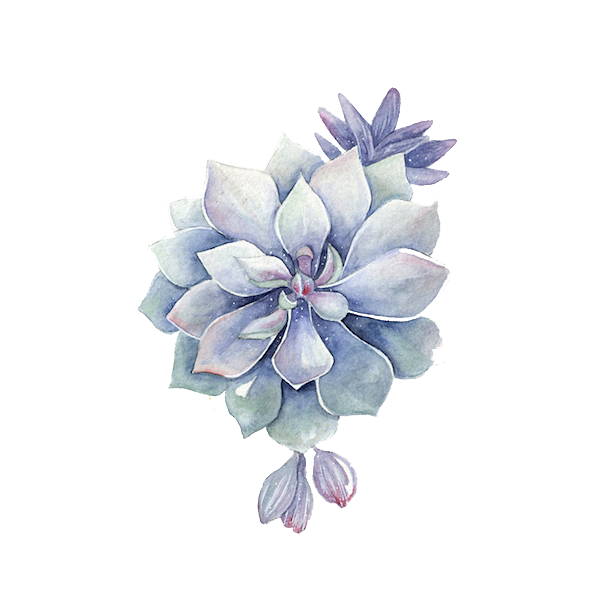 肆
请在此处添加详细描述文本，尽量与标题文本语言风语言描述尽量在此处添加....
标题内容
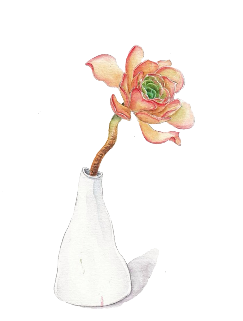 输入标题名称
输入标题名称
点击此处添加内容点击此处添加内容点击此处添加内容点击此处添加内容点击此处添加内容点击此处添加内容点击此处添加内容点击此处添加内容点击此处添加内容点击此处添加内容点击此处添加内容点击此处添加内容
点击此处添加内容点击此处添加内容点击此处添加内容点击此处添加内容点击此处添加内容点击此处添加内容点击此处添加内容点击此处添加内容点击此处添加内容点击此处添加内容点击此处添加内容点击此处添加内容
标题内容
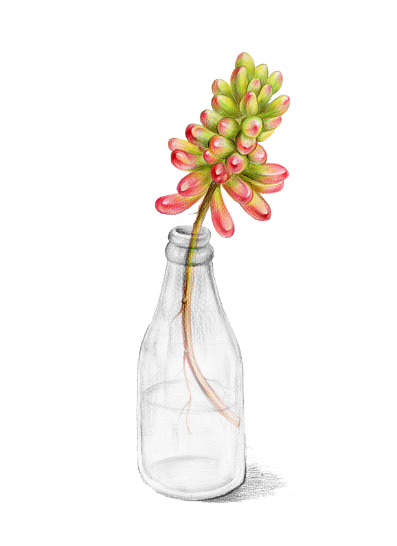 点击此处添加内容点击此处添加内容
点击此处添加内容点击此处添加内容
点击此处添加内容点击此处添加内容
点击此处添加内容点击此处添加内容
点击此处添加内容点击此处添加内容
点击此处添加内容点击此处添加内容
点击此处添加内容点击此处添加内容
点击此处添加内容点击此处添加内容
输入标题名称
标题内容
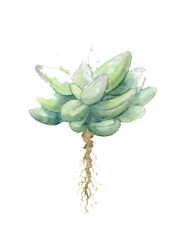 请输入文字内容请输入文字内容请输入文字内容请输入文字内容请输入文字内容请输入文字内容请输入文字内容请输入文字内容请输入文字内容请输入文字内容请输入文字请输入文字内容请输入文入…
输入标题名称
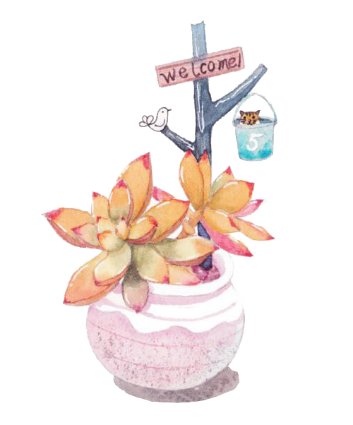 请输入文字内容请输入文字内容请输入文字内容请输入文字内容请输入文字内容请输入文字内容请输入文字内容请输入文字内容请输入文字内容请输入文字内容请输入文字请输入文字内容请输入文入…
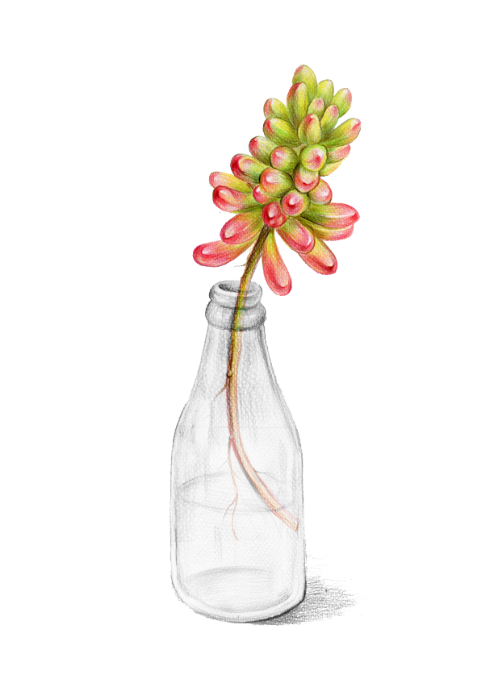 感谢大家观看
演讲人：
时间：2019年12月03日
文艺风
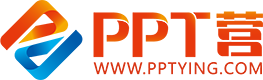 10000+套精品PPT模板全部免费下载
PPT营
www.pptying.com
[Speaker Notes: 模板来自于 https://www.pptying.com    【PPT营】]